Što smo sve naučili ove godine iz fizike...
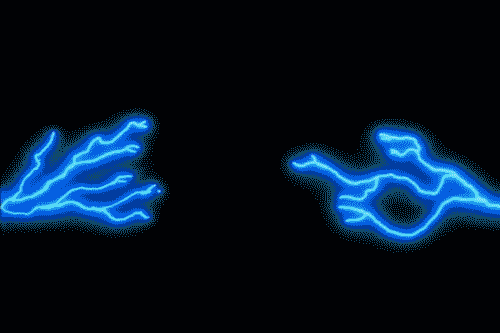 OŠ Sesvetska Sopnica
Mjerne jedinice za duljinu
duljina je veličina koja opisuje prostornu udaljenost
osnovna mjerna jedinica je metar
u prošlosti su ljudi mjerili duljinu laktom i stopalom
Pitagora se smatra prvim matematičarem
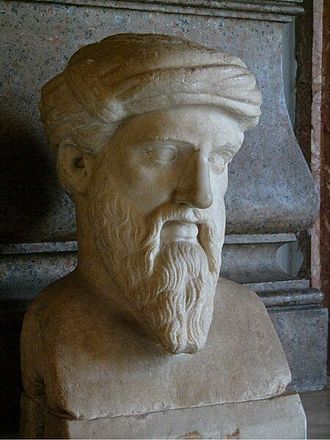 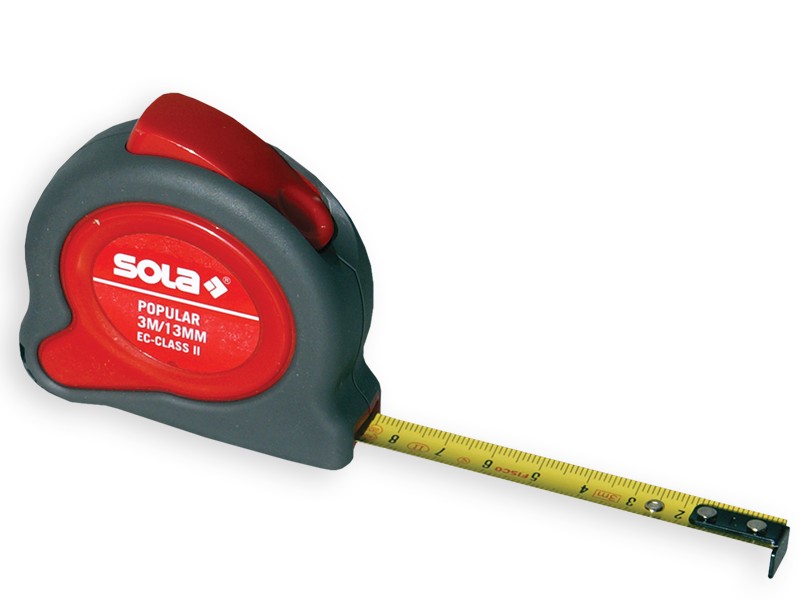 Priča o mjernim jedinicama za duljinu
Mjerne jedinice za masu
masa je veličina koja karakterizira količinu tvari u tijelu
osnovna mjerna jedinica je kilogram(kg)
svako tijelo ima masu
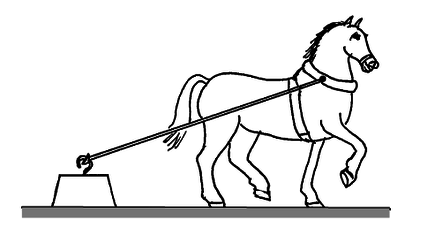 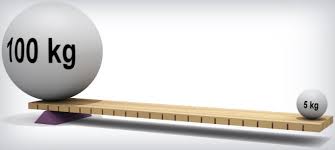 Mjerne jedinice za vrijeme
vrijeme je fizikalna veličina koja obilježava trajanje zbivanja
mjerna jedinica je sekunda(s)
vrijeme mjerimo pomoću satova(digitalnih,na navijanje,sunčanih,piješćanih...)
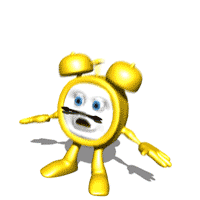 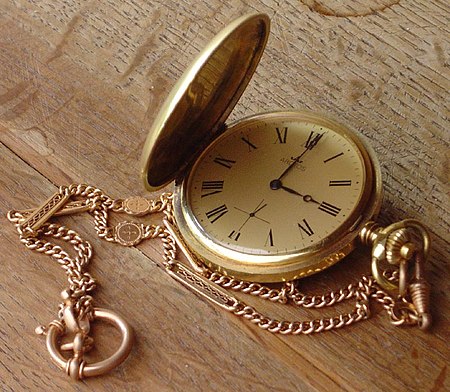 Mjerne jedinice za električnu struju
električna struja je gibanje slobodnih elektrona, to jest negativno nabijenih čestica
oznaka za električnu struju je I, a osnovna mjerna jedinica je amper (A)
André-Marie Ampère francuski je fizičar koji je među prvima je razlučio atome i molekule
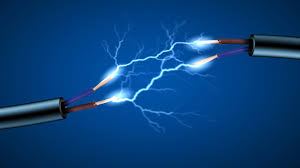 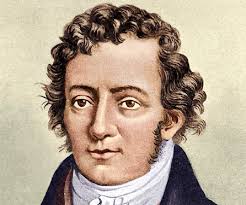 AMPEROV ZAKON
Mjerne jedinice za jakost svjetlosti
jakost svjetlosti je veličina koja opisuje snagu elektroma-
   gnetskog zračenja
naziva se još i intezitet svjetlosti
mjerna jedinica svjetlosne jakosti jest kandela (cd)
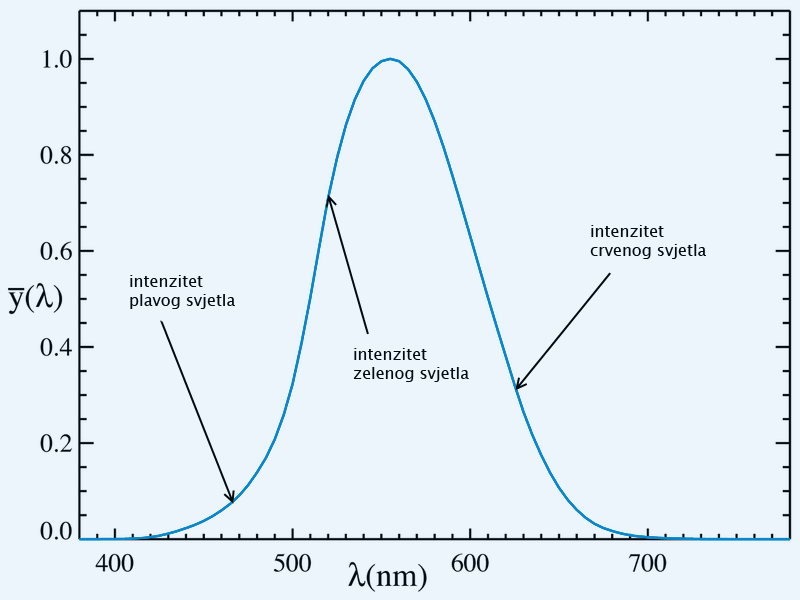 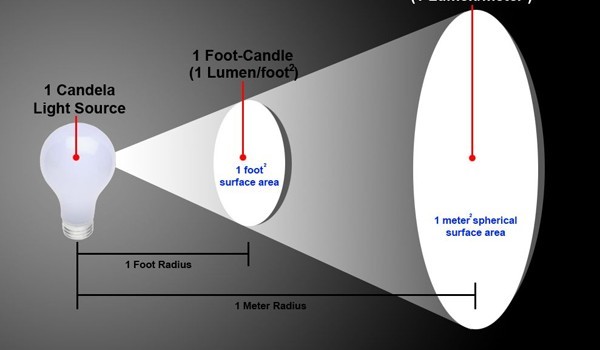 Mjerne jedinice za količinu tvari
količina tvari ili množina tvari je omjer brojnosti jedinki tvari (N) i Avogadrove konstante (NA)
pod jedinke podrazumijevamo atome, ione, molekule
količina  tvari označava se s n,a njezina je mjerna jedinica mol
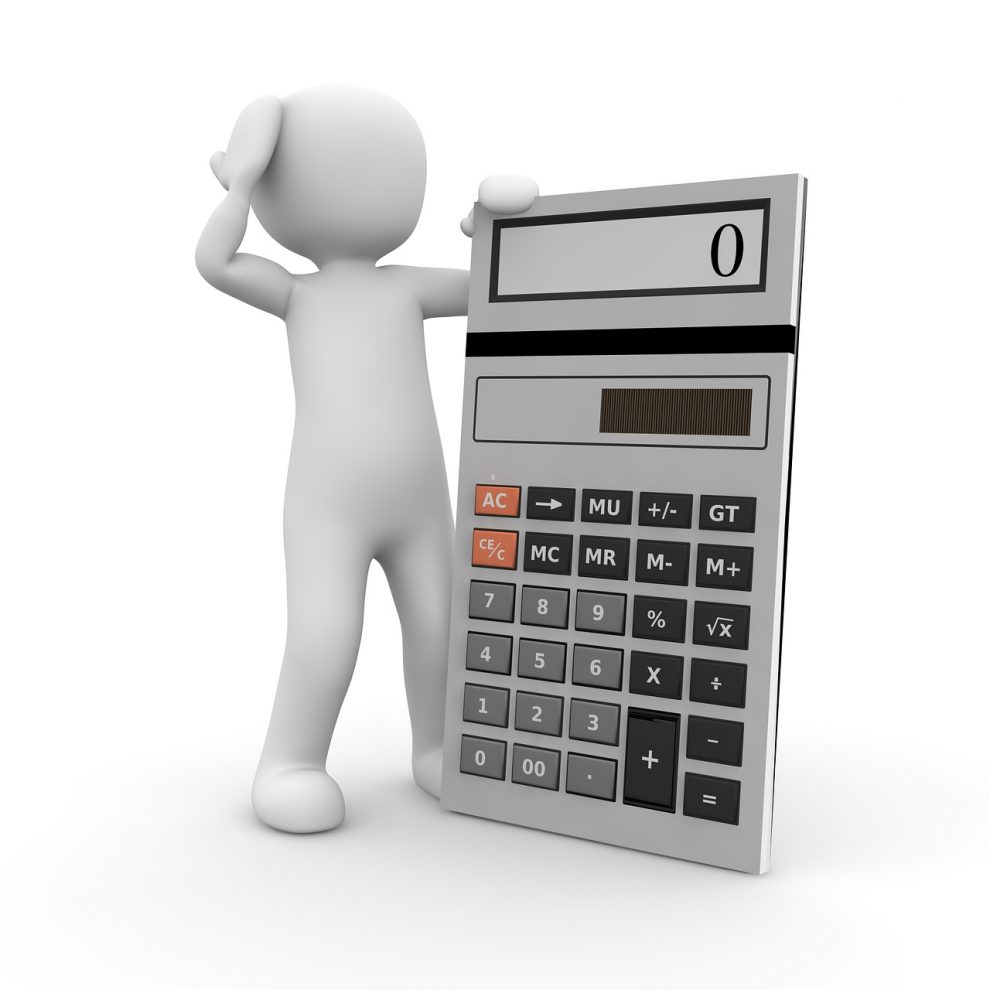 BROJ OSNOVNIH ČESTICA PLINA KOJI SADRŽI 1 MOL
Mjerne jedinice za temperaturu
temperatura je jedinica koja opisuje toplinsko stanje i sposobnost tijela ili tvari da izmjenjuju toplinu s okolinom
oznaka t, T, τ ili θ
osnovna mjerna jedinica je Kelvin(K)
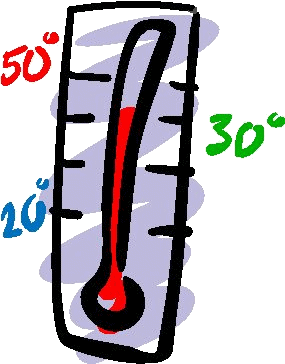 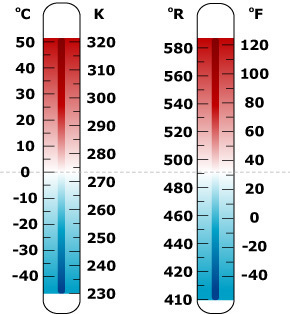 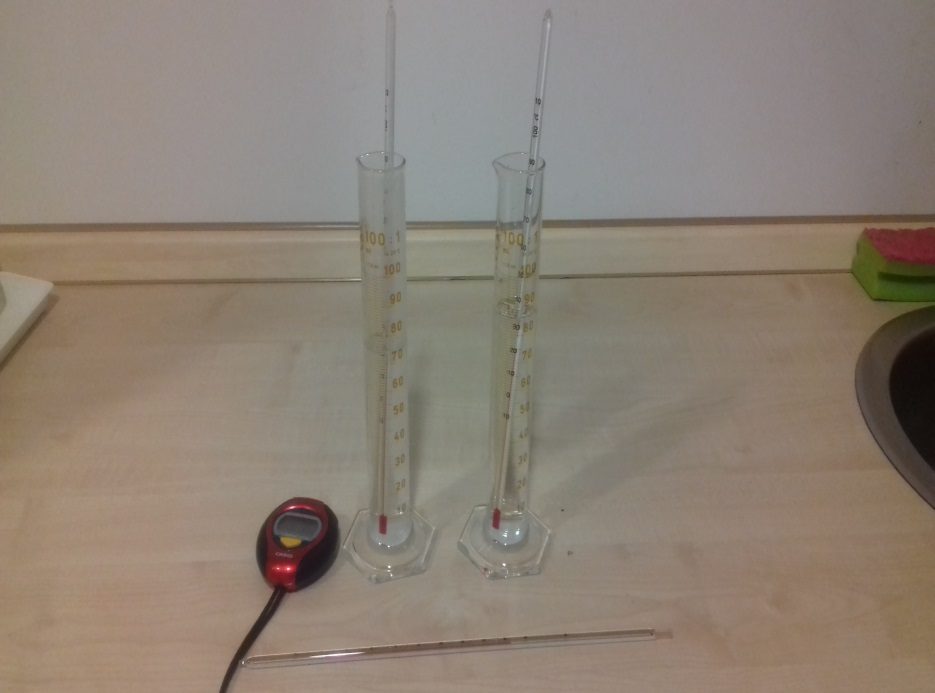 Mjerna jedinica magnetskog polja
magnetsko polje je prostor oko prirodnih i umjetnih magne-
   ta i unutar njih u kojem djeluju magnetske sile
tesla (T) je mjerna jedinica za jakost magnetskoga polja
jedinica tesla dobila je ime po izumitelju Nikoli Tesli
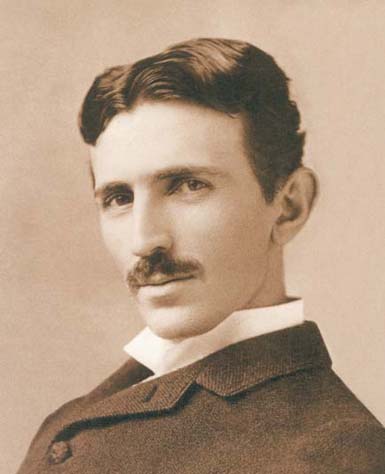 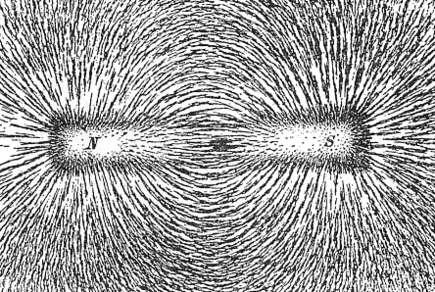 HVALA NA GLEDANJU!!!
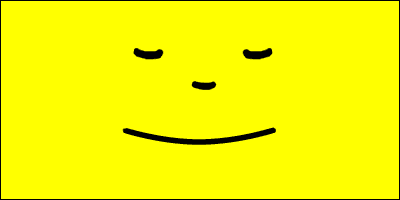